Siyasal Örgütlenme Biçimi: Federal ve Tekçi Yapılar
FEDERAL YAPILAR
KARŞILAŞTIRMALI ANALİZ: SİYASAL ÖRGÜTLENME BİÇİMİ
FEDERAL YAPILAR

TEKÇİ YAPILAR
Siyasal Örgütlenme Biçimleri
Kaynak: Oktay Uygun, Federal Devlet
Farklı Siyasal Örgütlenme Biçimlerinde Yetki
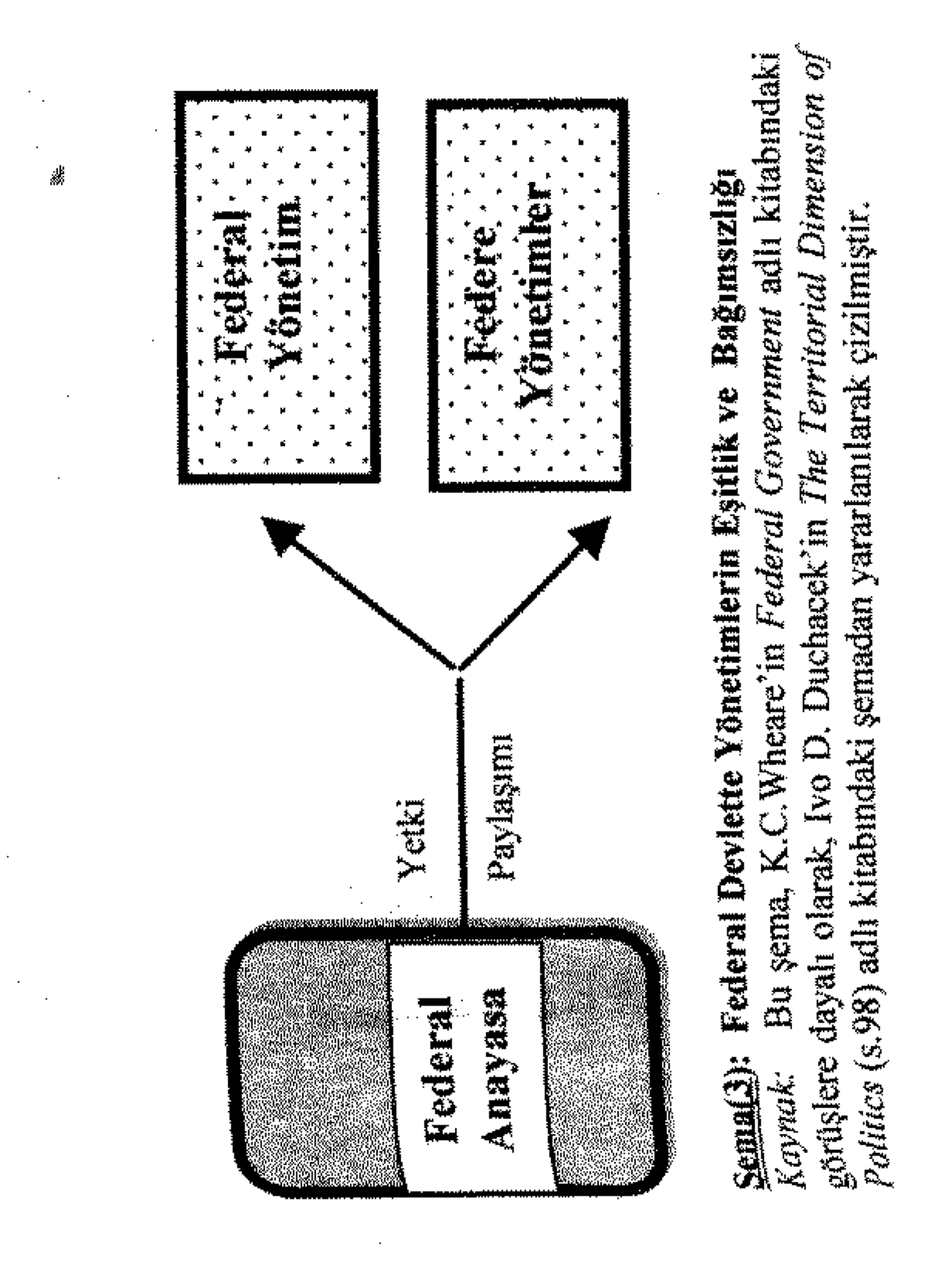 Kaynak: Oktay Uygun, Federal Devlet
OKUMA
KORAY KARASU (YAYIMA HAZIRLAYAN), KAMU YÖNETİMİ ÜLKE İNCELEMELERİ, 2013.

OKTAY UYGUN, FEDERAL DEVLET

ATİLLA NALBANT, ÜNİTER DEVLET
FEDERALİZM İLKELERİ
KAMU HUKUKU ÇERÇEVESİNDE FEDERALİZM İLKELERİ


ÖRGÜTLENME İLKELERİ
Federal Devletin Niteliği
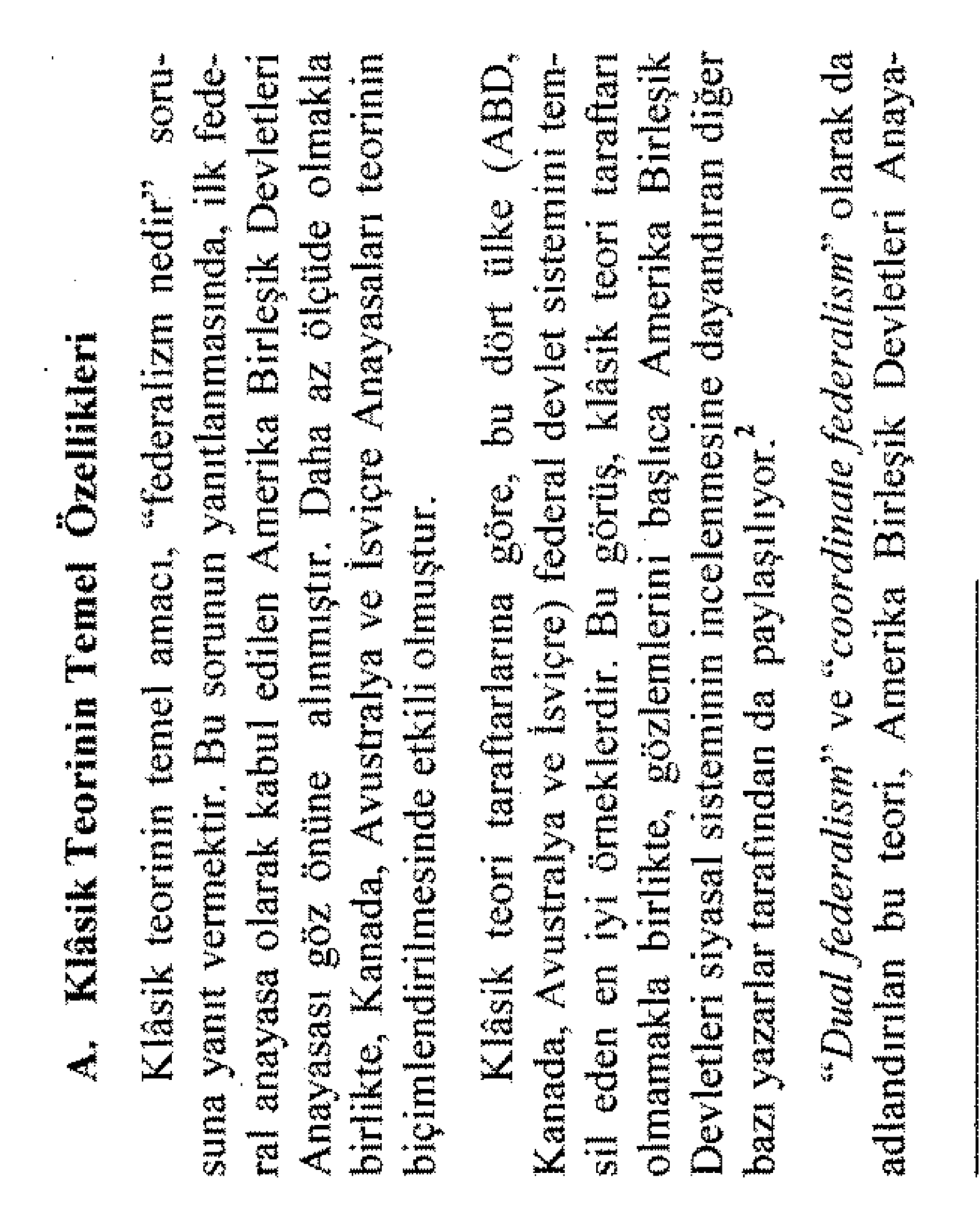 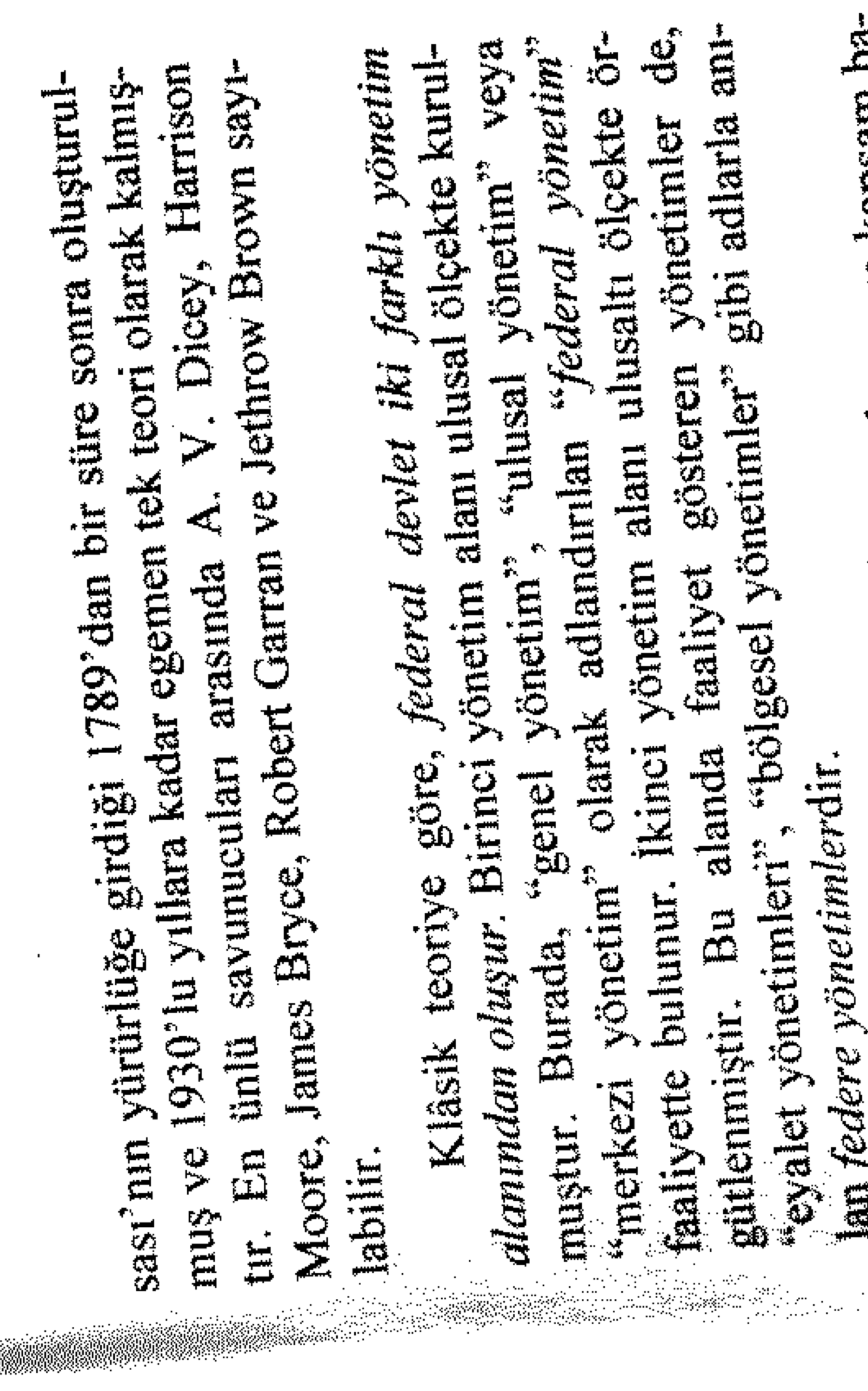 Kaynak: Oktay Uygun, Federal Devlet
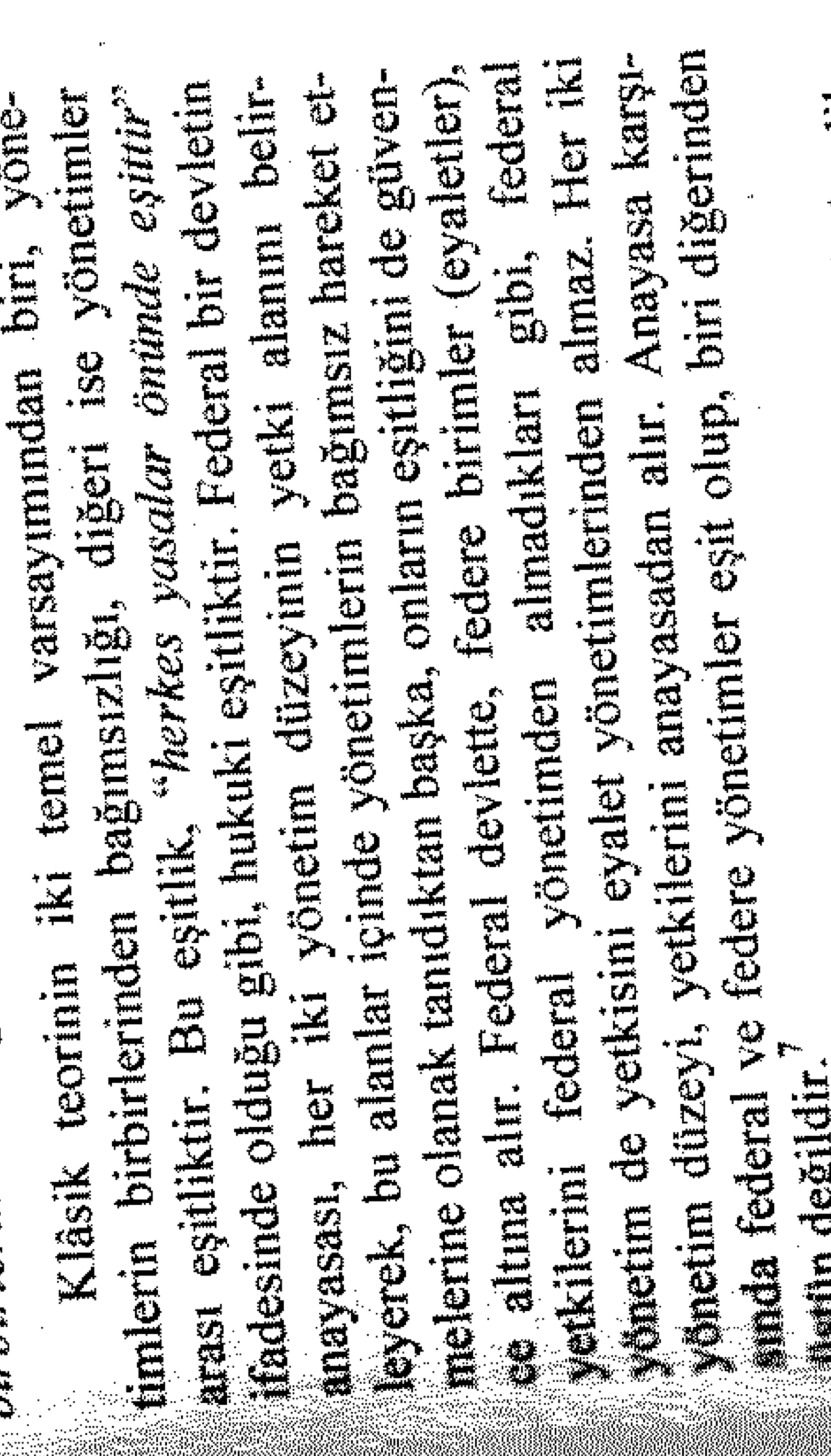 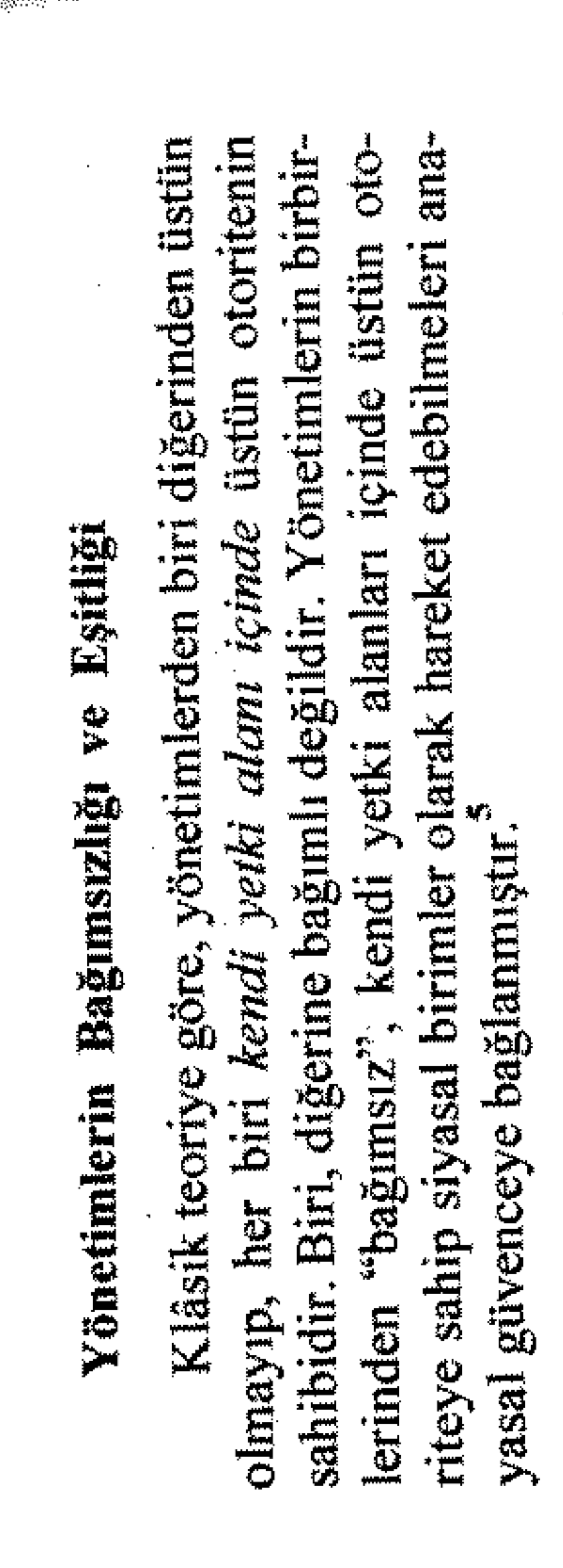 Kaynak: Oktay Uygun, Federal Devlet
Federal Toplum – Federal Devlet
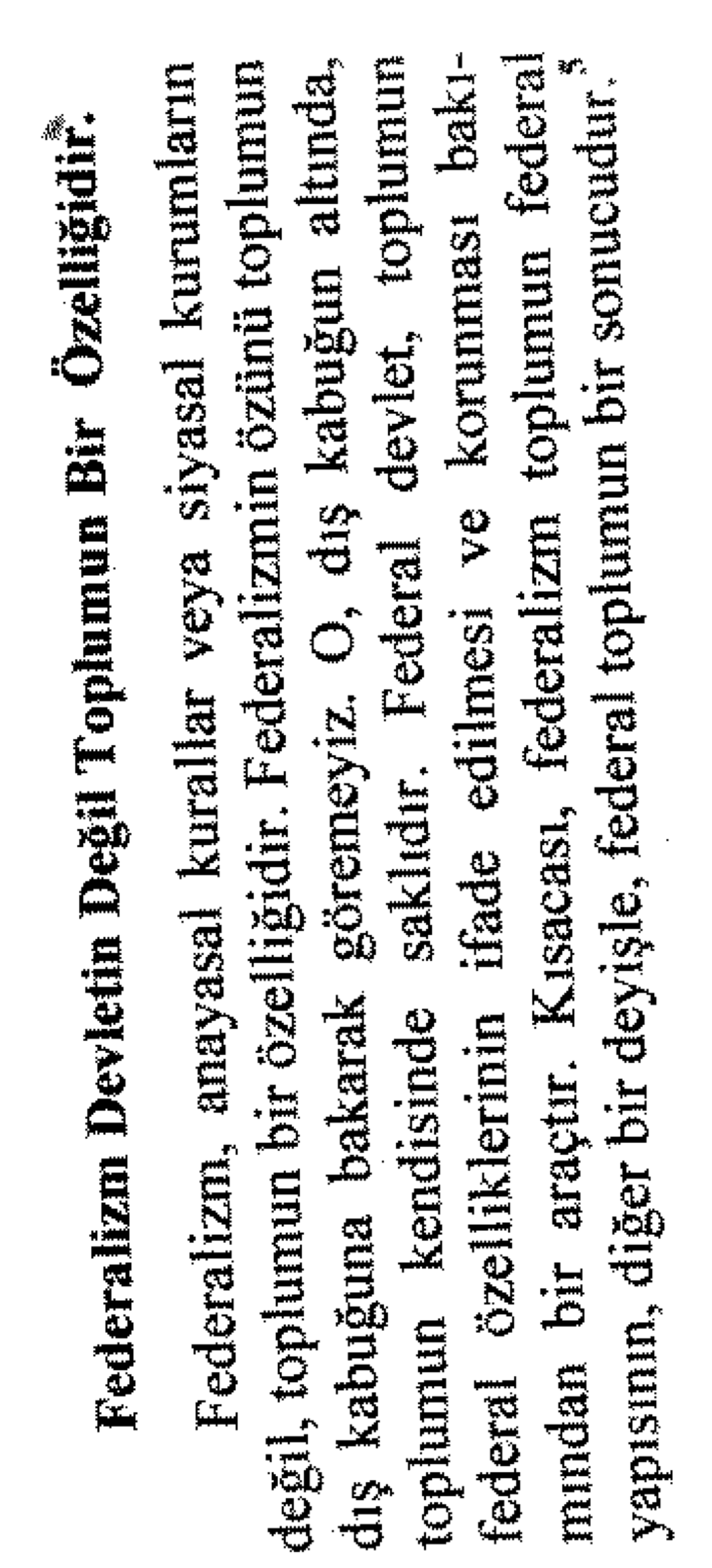 Kaynak: Oktay Uygun, Federal Devlet
Federal Devlette Egemenlik / İktidar
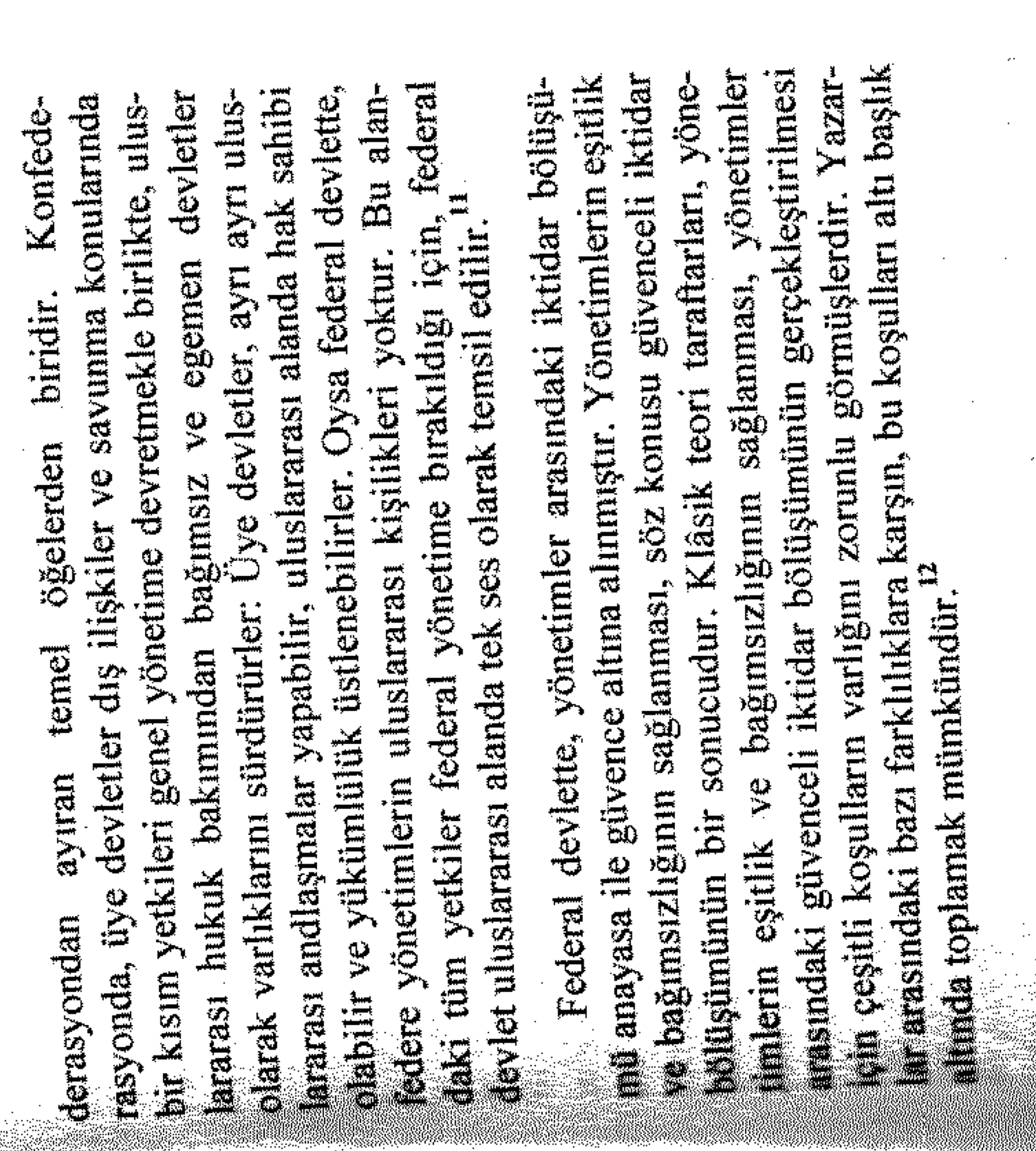 Kaynak: Oktay Uygun, Federal Devlet
FEDERAL ÜLKE İNCELEMELERİ (1)
AMERİKA BİRLEŞİK DEVLETLERİ

TARİHSEL GELİŞİM

KURUMLAR

YÖNETİMDE İŞBÖLÜMÜ - KADEMELER

KURUMLARARASI İLİŞKİLER

KAYNAK: (Ders Kitabı) KAMU YÖNETİMİ – ÜLKE İNCELEMELERİ
FEDERAL ÜLKE İNCELEMELERİ (2)
FEDERAL ALMANYA

TARİHSEL GELİŞİM

KURUMLAR

YÖNETİMDE İŞBÖLÜMÜ - KADEMELER

KURUMLARARASI İLİŞKİLER

KAYNAK: (Ders Kitabı) KAMU YÖNETİMİ – ÜLKE İNCELEMELERİ
FEDERAL ÜLKE İNCELEMELERİ (3)
RUSYA FEDERASYONU

TARİHSEL GELİŞİM

KURUMLAR

YÖNETİMDE İŞBÖLÜMÜ - KADEMELER

KURUMLARARASI İLİŞKİLER

KAYNAK: (Ders Kitabı) KAMU YÖNETİMİ – ÜLKE İNCELEMELERİ
FEDERAL ÜLKE İNCELEMELERİ (4)
ARJANTİN

TARİHSEL GELİŞİM

KURUMLAR

YÖNETİMDE İŞBÖLÜMÜ - KADEMELER

KURUMLARARASI İLİŞKİLER

KAYNAK: (Ders Kitabı) KAMU YÖNETİMİ – ÜLKE İNCELEMELERİ
FEDERAL ÜLKE İNCELEMELERİ (5)
BELÇİKA

TARİHSEL GELİŞİM

KURUMLAR

YÖNETİMDE İŞBÖLÜMÜ - KADEMELER

KURUMLARARASI İLİŞKİLER
KARŞILAŞTIRMALI YÖNTEM İLE FEDERAL YÖNETİMLERİN ANALİZİ
İLKELER

UYGULAMALAR

DÖNÜŞÜM